MODUL 4
Auswirkungen der Agroökologie auf die Gemeinschaft
www.eu-dare.com
Inhaltsübersicht
Willkommen im Modul „Auswirkungen auf die Gemeinschaft“, in dem wir die Auswirkungen der Agroökologie auf die Ernährungssouveränität und die lokale Wirtschaft untersuchen, mit einem Schwerpunkt auf der solidarischen Landwirtschaft (CSA).
01
Einführung
02
Umweltauswirkungen und Ernährungssouveränität – Solidarische Landwirtschaft (CSA)
03
Soziale Auswirkungen und Empowerment
04
Wirtschaftliche Auswirkungen auf Gemeinschaften
Lernziele
Du wirst in der Lage sein, zu diskutieren, wie die Prinzipien der Agroökologie und Ernährungssouveränität Umwelt-, Wirtschafts- und Sozialnachhaltigkeit in Gemeinschaften fördern.
Du wirst die Bedeutung und den Wert der Gemeinschaftsunterstützten Landwirtschaft (CSA) als Modell zur Erreichung der Ernährungssouveränität und deren Einfluss auf die Gemeinschaftskohäsion und das Wohlbefinden interpretieren können.
Du wirst die wirtschaftlichen, sozialen und ökologischen Auswirkungen der Agroökologie im Vergleich zur konventionellen Landwirtschaft vergleichen können und die Vorteile und Herausforderungen bei der Umsetzung agroökologischer Praktiken in Gemeinschaften identifizieren können.
Du wirst zeigen können, wie man die Konzepte der Agroökologie und Ernährungssouveränität anwendet, um Aktionspläne für die Gemeinschaft zu entwickeln, die nachhaltige landwirtschaftliche Praktiken fördern.
Aber zuerst sollten wir REFLECT
Bitte nehmen Sie sich ein paar Minuten Zeit, um über die folgenden Fragen nachzudenken

Welche positiven Auswirkungen kann die Agrarökologie auf Gemeinschaften haben?
Kennen Sie praktische Werkzeuge, die die Ernährungssouveränität in Gemeinschaften fördern können?
01
Einführung
Einführung
Als nachhaltiger Ansatz in der Landwirtschaft hat die Agrarökologie nicht nur erhebliche Auswirkungen auf die Umwelt, sondern auch auf die sozioökonomischen und politischen Dynamiken, die landwirtschaftliche Produktionssysteme prägen.
	Sie führt zu größerer Autonomie und Wohlstand für Lebensmittelproduzenten, unterstützt menschenwürdige und sinnvolle Arbeitsformen innerhalb der Ernährungssysteme und definiert die Interaktionen mit nicht-menschlichen Spezies und natürlichen Räumen neu.
	Wie in Modul 3 erwähnt, umfassen die soziopolitischen Dimensionen der Agrarökologie Aspekte wie das Recht auf Land, gemeinschaftliche Saatgutbanken, Zugang zu Krediten, lokale Märkte und Wissensaustausch. Diese Arbeiten zielen darauf ab, autonome Räume zu schaffen, die lokales Wissen wertschätzen und die Lebensmittelproduktion in ökologisch nachhaltigere und sozial gerechtere Systeme transformieren.
Find out more: 
Human and social values in agroecology
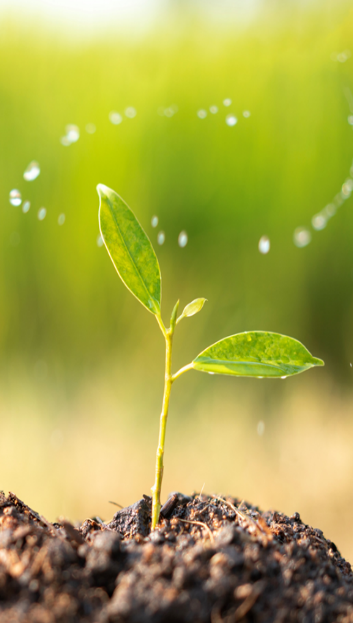 SDGs
Die Agrarökologie steht im Einklang mit den Zielen für nachhaltige Entwicklung (SDGs) der Vereinten Nationen und bietet eine wichtige Antwort, um die nachhaltige Transformation unserer Lebensmittelsysteme voranzutreiben. Sie unterstützt Lebensmittelproduzenten dabei, die Produktionskosten zu senken, was zu höherem Einkommen, wirtschaftlicher Stabilität und Resilienz führt.
.
1
Optimierung
Durch die Optimierung der Nutzung lokaler und erneuerbarer Ressourcen sowie Wissen ermöglicht die Agrarökologie, dass landwirtschaftliche Produktionssysteme die Vorteile von Ökosystemen wie Schädlingsbekämpfung, Bestäubung, Bodenqualität und Erosionsschutz nutzen können, während sie gleichzeitig die Produktivität sicherstelle
2
Gesünder
Darüber hinaus reduziert sie durch die Minimierung der Verwendung potenziell schädlicher Agrochemikalien die negativen Auswirkungen der Landwirtschaft auf die menschliche und Umweltgesundheit. Durch die Rückverlagerung von Ernährung kann sie zudem zur Förderung nachhaltiger und gesunder Ernährungsweisen beitragen.
3
"Nachhaltige Landwirtschaft betrifft nicht nur den Anbau von Pflanzen, sondern auch die Pflege des Bodens, des Wassers, der Luft und aller Lebewesen, die auf sie angewiesen sind.“
Vandana Shiva
Zum Beispiel spielen Frauen eine zentrale Rolle in der Agroökologie, indem sie oft Hüterinnen gesunder, traditioneller Ernährung sind und eine Schlüsselrolle in nachhaltigen Lebensmittelsystemen einnehmen – vom Zuhause über das Feld bis hin zum Markt und darüber hinaus. Agroökologie hat das Potenzial, die Rechte, Motivation und Autonomie von Frauen voranzutreiben.
Agroökologie ist ein Ansatz, der nicht nur darauf abzielt, Lebensmittel auf nachhaltige Weise zu produzieren, sondern auch als Motor für Veränderung und Entwicklung in lokalen Gemeinschaften wirkt, mit einem Fokus auf Jugend, Frauen und Ernährungssouveränität. Dieser Ansatz bietet Chancen für eine gerechtere, inklusivere und umweltfreundlichere Landwirtschaft, während er gleichzeitig die Ernährungssicherheit, Gesundheit und das Wohlbefinden der 	Gemeinschaft fördert.
Find out more: Agroecology and the Sustainable Development Goals (SDGs)
02
Umweltauswirkungen und Ernährungssouveränität – Solidarische Landwirtschaft
Ernährungssouveränität
Ernährungssouveränität stellt eine soziale Bewegung dar, die auf die Ermächtigung der Menschen abzielt und eine Alternative zur neoliberalen Vision einer Welt bietet, die von Waren und Märkten dominiert wird. Dieses Konzept ist ein anpassbarer Prozess, der den Besonderheiten von Menschen und Orten Rechnung trägt. Source
     Ernährungssouveränität betont Solidarität anstelle von Wettbewerb und strebt an, eine gerechtere und inklusivere Welt zu schaffen. Der Begriff wurde 1996 von La Via Campesina, einer globalen Bewegung von Landwirten, geprägt, um eine Vision einer gerechteren und nachhaltigeren Ernährungsvorsorge zu beschreiben. Laut La Via Campesina …umfasst Ernährungssouveränität das Recht der Menschen auf gesunde und kulturell angemessene Lebensmittel, die auf ökologisch nachhaltige Weise produziert werden, sowie das Recht, ihre eigenen Lebensmittel- und Landwirtschaftssysteme zu definieren. Source
Ernährungssouveränität unterscheidet sich sowohl in Ansatz als auch in der politischen Ausrichtung von der Ernährungssicherheit. Ernährungssicherheit berücksichtigt nicht, woher das Essen kommt oder unter welchen Bedingungen es produziert und verteilt wird. Nationale Ernährungssicherheitsziele werden häufig durch die Beschaffung von Lebensmitteln erreicht, die unter umweltzerstörerischen und ausbeuterischen Bedingungen produziert werden, unterstützt durch Subventionen und Politiken, die lokale Lebensmittelproduzenten schädigen, aber Agrarunternehmen zugutekommen. Ernährungssouveränität betont ökologisch angemessene Produktion, Verteilung und Konsum, soziale und wirtschaftliche Gerechtigkeit sowie lokale Lebensmittelsysteme als Wege, um Hunger und Armut zu bekämpfen und nachhaltige Ernährungssicherheit für alle Menschen zu gewährleisten.
LEBENSMITTELSOUVERÄNITÄT vs. LEBENSMITTELSICHERHEIT „IN EINEM GEFÄNGNIS ODER EINER DIKTATUR KANN MAN LEBENSMITTELSICHERHEIT HABEN, ABER LEBENSMITTELSOUVERÄNITÄT KANN MAN NIE HABEN”
Source:  Nyéléni Newsletter no. 13 [2]
6 Säulen der Ernährungssouveränität
(Nyéléni Declaration)(Nyéléni Forum, Mali 2007)
Priorität für Lebensmittel für Menschen
Lokale Kontrolle über Lebensmittelsysteme
Dieses Prinzip betont das Recht auf ausreichende, gesunde und kulturell relevante Nahrung für alle. Es lehnt die Betrachtung von Lebensmitteln als bloße Ware ab und fördert stattdessen die Auffassung von Lebensmitteln als grundlegendes Recht.
Weist die Kontrolle über Ressourcen wie Land, Wasser und Saatgut den lokalen Lebensmittelproduzenten zu und fördert die faire und nachhaltige Nutzung dieser Ressourcen. Es lehnt die Privatisierung dieser Ressourcen ab.
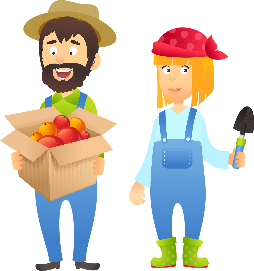 Wissen und Kompetenzentwicklung
Wertschätzung der Lebensmittelproduzenten
Lebensmittelproduzenten und ihrem lokalen Wissen auf, fördert Forschung und gibt dieses Wissen an zukünftige Generationen weiter. Es lehnt Technologien ab, die lokale Lebensmittelsysteme gefährden oder verschmutzen..
Dieses Prinzip betont die Bedeutung und den Respekt für die Rechte der Lebensmittelproduzenten, einschließlich Landwirte, Fischer und landwirtschaftliche Arbeiter. Es lehnt politische Maßnahmen und Praktiken ab, die diese Personen entwerten oder ihre Lebensgrundlage gefährden.
Harmonie mit der Natur
Setzt agroökologische Praktiken ein, die den Beitrag von Ökosystemen optimieren und die Resilienz sowie Anpassungsfähigkeit an den Klimawandel verbessern. Es lehnt Produktionsmethoden ab, die die Umwelt schädigen und zur globalen Erwärmung beitragen.
.
Lokalisierte Lebensmittelsysteme
Fördert die Harmonie und das Zusammenspiel zwischen Lebensmittelproduzenten und -verbrauchern, indem es ihnen eine zentrale Rolle bei Lebensmittelentscheidungen gibt. Es lehnt Lebensmittelabfälle und die Kontrolle von Lebensmittelsystemen durch entfernte und nicht rechenschaftspflichtige Unternehmen ab.
Gemeinschaftsunterstützte Landwirtschaft (CSA), ein Werkzeug für Ernährungssouveränität
CSA ist ein Modell, das Produzenten und Verbraucher zusammenbringt und Zwischenhändler ausschließt. In einem CSA unterstützen die Endverbraucher die Landwirte, indem sie die Ernte, in der Regel für ein Jahr, vorfinanzieren und somit die Risiken mit dem Produzenten oder einer Gruppe von Produzenten teilen.
	Es gibt einen vollständigen Bottom-up-Ansatz zur Lebensmittelproduktion. Die Produzenten können die Produktion auf Basis von Abonnements zu einem festgelegten Preis planen. Auf diese Weise vermeiden sie die Probleme, die mit der großflächigen Verteilung verbunden sind, die oft zu großen Mengen ungenutzter Lebensmittel führt und wirtschaftliche Verluste für die Produzenten verursacht.
Die Hauptidee der Gemeinschaftsunterstützten Landwirtschaft (CSA) ist einfach: Eine Gruppe von Verbrauchern kommt mit einem Bauernhof in ihrer Nähe zusammen. Gemeinsam teilen sie sich die Kosten der Landwirtschaftssaison, einschließlich Pacht, Samen, Werkzeuge und Gehälter der Landwirte. Ebenso teilen sie sich die Erzeugnisse des Bauernhofs. Auf diese Weise erhalten Verbraucher frische Lebensmittel von einem nahegelegenen Bauernhof, die von Landwirten produziert werden, die sie kennen; Landwirte erhalten gute Arbeitsbedingungen und produzieren für Menschen, die sie kennen.
People must feel that the natural world is important and valuable and beautiful and wonderful and an amazement and a pleasure.
Sir David Attenborough
Vertrauen als Schlüsselfaktor in sozialen Beziehungen bei CSA
CSAs basieren auf Vertrauen zwischen Verbrauchern und Produzenten.
Vertrauen ist notwendig, um langfristige Geschäftsbeziehungen aufzubauen und die Nachhaltigkeit der Kleinproduktion sicherzustellen.
Die Überschneidung der beiden Identitäten – die des Verbrauchers und des Produzenten – ist ein weiterer wichtiger Aspekt der sozialen Beziehung in CSAs. Mitproduzenten identifizieren sich sowohl als Verbraucher als auch als Produzenten.
CSAs sind eine Alternative zum dominierenden Lebensmittelsystem, das durch eine klare Trennung von Rollen und Funktionen gekennzeichnet ist. In CSAs basiert die Beziehung zwischen Verbrauchern und Produzenten auf Vertrauen und Zusammenarbeit.
Zunächst zahlen die Mitproduzenten die Produktionskosten im Voraus. Dies zeigt ihr Vertrauen in den Produzenten und dessen Fähigkeit, Qualitätsprodukte zu liefern.
Darüber hinaus nehmen die Mitproduzenten am Leben des Bauernhofs teil. 
Dies ermöglicht es ihnen, den Produzenten und dessen Arbeit besser kennenzulernen und Vertrauensverhältnisse aufzubauen.
Schritte zur Gründung einer CSA
Lieferung starten
Finden eines landwirtschaftlichen Produzenten
1
5
Sobald die CSA eine ausreichende Anzahl von Co-Produzenten erreicht hat, können die Lieferungen beginnen. Die Lieferungen können zu Hause, an einem öffentlichen Ort oder an einem Abholpunkt erfolgen.
Der erste Schritt besteht darin, einen landwirtschaftlichen Produzenten zu finden, der bereit ist, mit einer CSA zusammenzuarbeiten. Der Produzent muss in der Lage sein, qualitativ hochwertige Produkte in ausreichender Menge zu liefern, um die Bedürfnisse der Co-Produzenten zu erfüllen.
2
Gründung einer Co-Produzentengruppe
Hier sind einige Tipps zur Einrichtung einer erfolgreichen CSA:
Wählen Sie einen landwirtschaftlichen Produzenten, der Ihre Werte teilt. Es ist wichtig, einen Produzenten zu finden, der sich für nachhaltige und qualitativ hochwertige Lebensmittelproduktion engagiert.
Bildung Sie eine vielfältige Gruppe von Co-Produzenten. Eine CSA ist stärker, wenn sie aus Menschen unterschiedlichen Alters, Hintergrunds und Interessen besteht.
Seien Sie transparent und kommunizieren Sie mit den Co-Produzenten. Es ist wichtig, die Co-Produzenten über die Aktivitäten der CSA und die getroffenen Entscheidungen informiert zu halten.
Sobald ein landwirtschaftlicher Produzent gefunden wurde, muss eine Gruppe von Co-Produzenten gebildet werden. Die Gruppe sollte aus Personen bestehen, die daran interessiert sind, die lokale Landwirtschaft zu unterstützen und frische, hochwertige Produkte zu erhalten.
3
Vertrag aufsetzen
Der nächste Schritt besteht darin, einen Vertrag zwischen dem Produzenten und der Co-Produzentengruppe abzuschließen. Der Vertrag sollte die Bedingungen der Zusammenarbeit festlegen, wie die Menge und Qualität der Produkte, den Preis, die Lieferfrequenz und die Verantwortlichkeiten der einzelnen Parteie
4
CSA fördern
Nachdem der Vertrag abgeschlossen ist, muss die CSA beworben werden, um neue Co-Produzenten zu gewinnen. Die Werbung kann über verschiedene Kanäle erfolgen, wie z.B. soziale Medien, Flyer oder öffentliche Veranstaltungen.
Fazit
Lebensmittelsouveränität ist ein grundlegendes Recht, das es Gemeinschaften ermöglicht, ihre eigenen Lebensmittel- und Agrarpolitik zu bestimmen, um Ernährungssicherheit, Gesundheit und Wohlbefinden zu gewährleisten.
CSAs (Community Supported Agriculture) sind gute Modelle für Lebensmittelsouveränität, da sie es den Verbrauchern ermöglichen, eine aktive Rolle in der Produktion der von ihnen konsumierten Lebensmittel zu übernehmen, lokale, nachhaltige und qualitativ hochwertige Produktion fördern und dabei helfen, lokale Gemeinschaften zu stärken.
Zusammenfassend lässt sich sagen, dass CSAs eine wichtige Alternative zum vorherrschenden Lebensmittelsystem darstellen und dazu beitragen können, ein gerechteres, nachhaltigeres und inklusiveres Lebensmittelsystem zu fördern.
03
Soziale Auswirkungen und Empowerment
Agroökologie als Quelle der Ermächtigung: Agroökologieprojekte beinhalten die Zusammenarbeit zwischen Landwirten und anderen Mitgliedern der Gemeinschaft, wie Schulen, Nichtregierungsorganisationen und Regierungen. Diese Zusammenarbeit kann dabei helfen, Ressourcen und Wissen zu teilen und einen Konsens für Agroökologie aufzubauen. Die landwirtschaftliche Produktion kann den Menschen helfen, unternehmerische Fähigkeiten, Führungsfähigkeiten und Problemlösungsfähigkeiten zu entwickeln. Diese Fähigkeiten können den Menschen helfen, aktivere Mitglieder ihrer Gemeinschaften zu werden und ihre Lebensbedingungen zu verbessern
Wirtschaftliche Entwicklung
Soziale Inklusion
Umweltschutz
Agroökologie kann dazu beitragen, wirtschaftliche Chancen für Mitglieder der Gemeinschaft zu schaffen. Dies kann dazu beitragen, Armut zu reduzieren und die Lebensqualität zu verbessern.
Agroökologie kann dazu beitragen, marginalisierte Gruppen in die Gesellschaft einzubeziehen. Dies kann helfen, eine gerechtere und inklusivere Gesellschaft zu schaffen.
Agroökologie kann dazu beitragen, die Umwelt zu schützen. Dies kann helfen, natürliche Ressourcen zu bewahren und die Verschmutzung zu reduzieren.
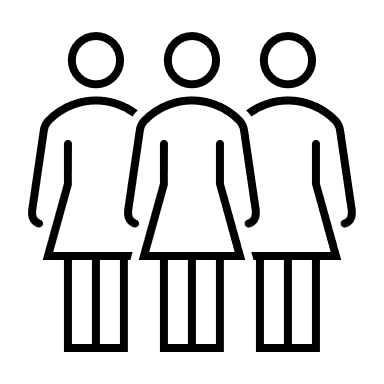 Stärkung der Frauen
Frauen spielen eine Schlüsselrolle in der landwirtschaftlichen Produktion und der Ernährungssicherheit, sind jedoch häufig marginalisiert und haben eingeschränkten Zugang zu Ressourcen.
Agroökologie kann Frauen auf verschiedene Weise stärken, darunter:
Verbesserung von Wissen und Fähigkeiten : Agroökologische Praktiken, wie die diversifizierte Anbauweise und integrierte Schädlingsbekämpfung, erfordern ein tieferes Verständnis landwirtschaftlicher Prinzipien und Techniken. Schulungen in Agroökologie können Frauen das Wissen und die Fähigkeiten vermitteln, um effektivere Landwirtinnen zu werden und ihre Flächen besser zu bewirtschaften.
Stärkung der wirtschaftlichen Möglichkeiten: Agroökologie kann das Einkommen von Frauen steigern, indem sie die Produktion wertvoller Kulturen fördert, Märkte erweitert und den Zugang zu fairen und gerechten Preisen verbessert. Dies kann zu größerer wirtschaftlicher Unabhängigkeit und Entscheidungsbefugnis für Frauen in landwirtschaftlichen Haushalten führen.
Förderung der Gleichstellung der Geschlechter : Agroökologische Praktiken, die Zusammenarbeit, Wissensaustausch und kollektives Handeln betonen, können ein gerechteres und inklusiveres Umfeld für Frauen in landwirtschaftlichen Gemeinschaften schaffen. Dies kann zu einer Verringerung geschlechtsbezogener Diskriminierung und einer gerechteren Verteilung von Ressourcen und Chancen führen.
Ein Bewusstsein für Umweltverantwortung schaffen
Bildung und Einbindung von Jugendlichen
Die Prinzipien der Agroökologie betonen die Vernetzung menschlicher Aktivitäten mit der natürlichen Welt. Durch die Einbeziehung junger Menschen in agroökologische Praktiken können wir ein tieferes Verständnis für Umweltverantwortung vermitteln und verantwortungsbewussten Umgang mit Ressourcen fördern.
Förderung von Unternehmertum und Innovation
Agroökologie bietet zahlreiche Möglichkeiten für junge Menschen, unternehmerische Fähigkeiten zu entwickeln und innovative Lösungen für landwirtschaftliche Herausforderungen zu finden. Durch die Teilnahme an agroökologischen Projekten können junge Menschen praktische Erfahrungen sammeln, Problemlösungsfähigkeiten entwickeln und zur nachhaltigen Entwicklung ihrer Gemeinschaften beitragen.
Stärkung der Ernährungssicherheit und -qualität
Agroökologische Praktiken konzentrieren sich oft auf die Diversifizierung der Lebensmittelproduktion, was die Ernährung in Haushalten verbessern und zu einer besseren Ernährung für junge Menschen und ihre Familien beitragen kann. Dies kann langfristige Auswirkungen auf Gesundheit und Wohlbefinden haben
Soziale Auswirkungen und Empowerment: Der Fall von XFARM in Apulien
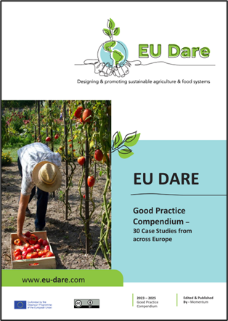 Die Genossenschaft XFARM, die in San Vito dei Normanni im Herzen Apuliens ansässig ist, ist ein herausragendes Beispiel dafür, wie Agroökologie ländliche Gemeinschaften positiv transformieren kann. Auf dem Land, das einst in den Händen des organisierten Verbrechens war, hat XFARM ein ökologisches und soziales Farmmodell geschaffen, das das Ökosystem regeneriert und erhebliche soziale Vorteile schafft
Lesen Sie die ganze Geschichte
Ökologische und soziale Regeneration
Durch die Umwandlung von 50 Hektar in ein multifunktionales ländliches Zentrum hat XFARM die Biodiversität gefördert und Praktiken der Kreislaufwirtschaft implementiert. Sie haben einheimische Pflanzenarten und biologische sowie regenerative Anbaumethoden reintegriert, die Bodenfruchtbarkeit verbessert und Umweltverschmutzung beseitigt.
Soziale Auswirkungen und Empowerment: Der Fall von XFARM in Apulien
Gemeinschafts-Empowerment
XFARM engagiert sich stark für die Integration von Arbeitskräften, insbesondere für Menschen mit Schwierigkeiten beim Zugang zum Arbeitsmarkt, wie Personen mit psychischen Erkrankungen oder solche mit Haftgeschichte. Landwirtschaft wird dadurch nicht nur zu einem Mittel zur Lebensmittelproduktion, sondern auch zu einem Instrument für soziale und persönliche Integration.

Bildung und Inklusion
Durch technische Schulungsprogramme und Unterstützung der wissenschaftlichen Forschung sowie Initiativen wie Sommerlager und Gemeinschaftsveranstaltungen fördert XFARM die aktive Teilnahme der lokalen Gemeinschaft. Der Gemeinschaftsgarten und die Aktivitäten der CSA (Community Supported Agriculture) ermöglichen es den Mitgliedern der Gemeinschaft, aktiv an der landwirtschaftlichen Produktion teilzunehmen, wodurch die Bindung zur lokalen Umgebung und unter den Mitgliedern selbst gestärkt wird.
Soziale Auswirkungen und Empowerment: Der Fall von XFARM in Apulien
Entwicklung von Agroforstsystemen
Die Einführung von Agroforst-Prototypen und die Umwandlung eines intensiven Olivenhains in Agroforstsysteme zeigen einen innovativen Ansatz im Management landwirtschaftlicher Ressourcen, der landwirtschaftliche, forstwirtschaftliche und Viehzucht-Funktionen integriert. Dies trägt zu einer nachhaltigen Diversifizierung der landwirtschaftlichen Landschaft in Apulien bei.
Dieser Fall von XFARM verdeutlicht klar die Vielzahl positiver Auswirkungen, die Agroökologie auf eine ländliche Gemeinschaft haben kann, und hebt hervor, wie solche Praktiken nicht nur die Umwelt verbessern, sondern auch soziale Kohäsion, wirtschaftliches Empowerment und soziale Integration fördern.
04
Wirtschaftliche Auswirkungen auf Gemeinschaften
Wirtschaftliche Verbesserung ländlicher Gemeinschaften
Erhöhtes Einkommen und Ernährungssicherheit:

Agroökologie kann die Lebensmittelproduktion steigern und die Lebensmittelqualität verbessern, was zu einem erhöhten Einkommen für Landwirte führt.
Diversifizierte Anbaupraktiken und Agroforstwirtschaft können Einkommensquellen diversifizieren und die Abhängigkeit von Monokulturen reduzieren.
Eine gesteigerte Lebensmittelproduktion kann die Ernährungssicherheit für Haushalte, insbesondere in benachteiligten Gemeinschaften, verbessern
Wirtschaftliche Verbesserung ländlicher Gemeinschaften
Reduzierte Kosten und verbesserte Rentabilität:

Agroökologie fördert die natürliche Kontrolle von Schädlingen und Krankheiten, wodurch der Bedarf an teuren externen Inputs verringert wird.
Integrierte Schädlingsbekämpfung (IPM)-Techniken können Schäden durch Schädlinge minimieren und die Ernteerträge maximieren.
Eine geringere Abhängigkeit von chemischen Düngemitteln und Pestiziden kann den Landwirten Kosten sparen und die Umwelt schützen.
Verbesserter Marktzugang und Wertschöpfungskettenverbesserung
Agroökologie kann hochwertige, biologische und lokal angepasste Produkte hervorbringen, was den Marktwert erhöht.
Programme der gemeinschaftlich unterstützten Landwirtschaft (CSA) können Landwirte direkt mit Verbrauchern verbinden, Zwischenhändler umgehen und faire Preise sichern.
Agroökologie kann faire Handelspraktiken fördern und eine gerechte Verteilung der Gewinne entlang der Wertschöpfungskette sicherstellen.
Schaffung von Arbeitsplätzen und Diversifizierung der Wirtschaft:
Agroökologie erfordert vielfältige Fähigkeiten und Arbeitskräfte, was zur Schaffung von Arbeitsplätzen in ländlichen Gemeinschaften führt.
Die Verarbeitung, Verpackung und Vermarktung agroökologischer Produkte kann zusätzliche Beschäftigungsmöglichkeiten schaffen.
Agroökologie kann zu einer stärker diversifizierten ländlichen Wirtschaft beitragen, wodurch die Abhängigkeit von einem einzelnen Feldfrucht oder einer 	Branche reduziert wird.
Ich gratuliere Ihnen, dass Ihre Lernreise so gut voranschreitet... machen Sie weiter! In Modul 5 diskutieren und erforschen wir Landschaftsökologie
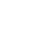